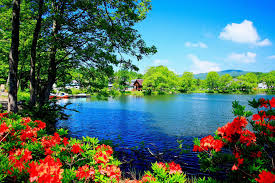 আসসালামু আলাইকুম